Young people
Radka Kováříková HT4
Influence
By friends, peers,  social rules, mass media, parents…
Parents - young people need parent’s attention , influence their kids more than they know
Friends - influence in bad way and influence in many good ways
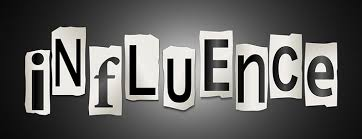 Mass Media - influences on young people mostly in the wrong ways
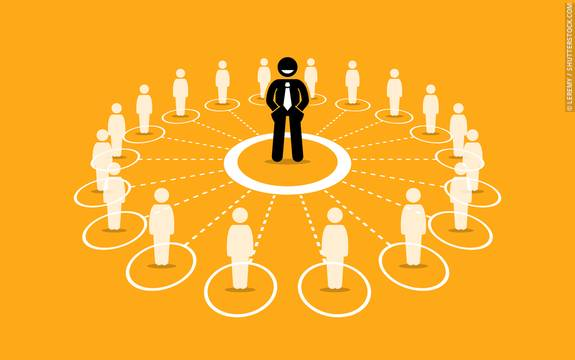 Problems
Young people face many challenges 
They want to try all

Smoking
                    - widespread problem
                    - often caused by the peer pressure
                    - want to fit in group
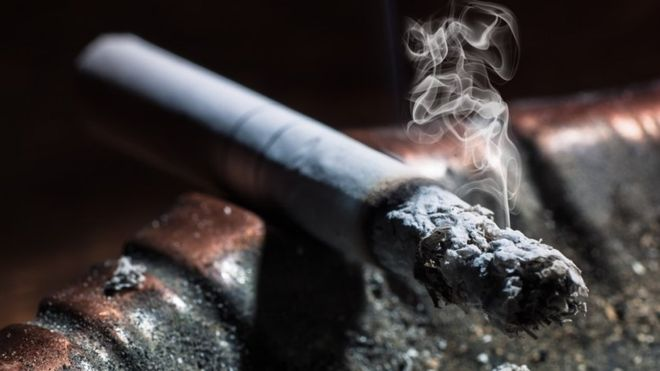 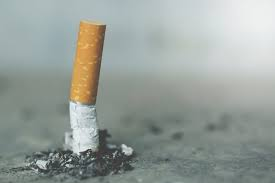 Bullying 
  - people may be bullied for no particular reason

Love 
              - first experiance with love
              - when ends it hurts
              - you can feel abondoned
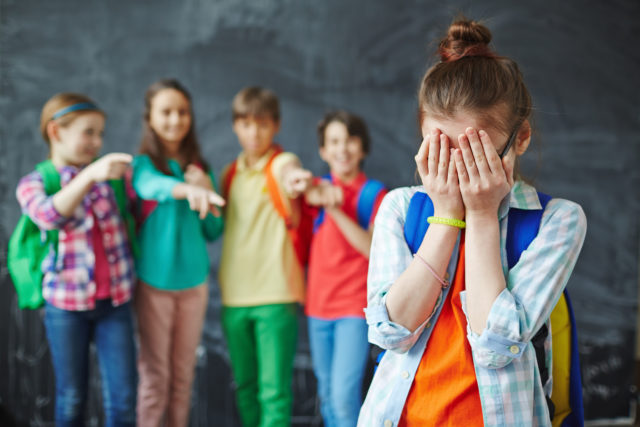 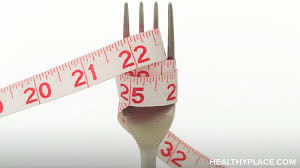 Eating disorders 
   - including anorexia or bulimia
   - secret vomiting, obsess with weight, rapid     
     weight loss

Young people don’t have enough experience
Generation gap
    - misunderstanding between 2 generation 
    - important is conversation and compromises

Problems with parents 
    - feel that parents don’t treat them as equal
School problems 
       - spend a lot of time for studying
       - don´t care about grades or school
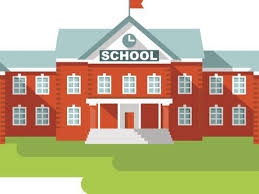 Dreams and ambition
from some certain age they don’t have pledges (in CR it is 18)
can work, study, travel, recognize foreign land and get new experiences
every young person would like to have a successful life
Vocabulary
Influence - ovlnivňovat, ovlivňování
Widespread -  rozšířený
Peer - vrstevník
Particular - určitý
Eating disorders - poruchy příjmu potravy
Equal - rovnoprávný
Misunderstanding - nepochopení
Foreign - cizí